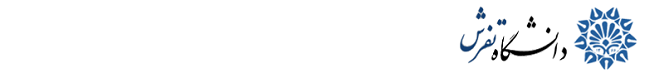 تقدیر و تشکر از برگزیدگان پژوهشی و فناوری
دی ماه 1400 تا دی ماه 1401
پژوهشگران برتر در حوزه فنی و مهندسی
دکتر محمد رضا میوه
عضو هیات علمی دانشکده مهندسی برق
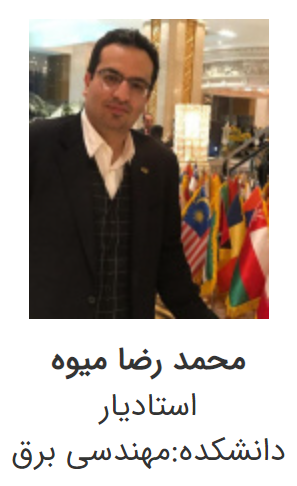 دکتر محمد رضا برومند
عضو هیات علمی دانشکده عمران
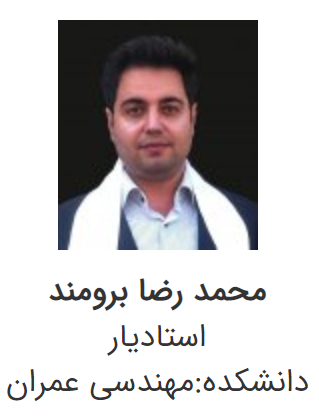 دکتر امیر مصیبی
عضو هیات علمی گروه مهندسی شیمی
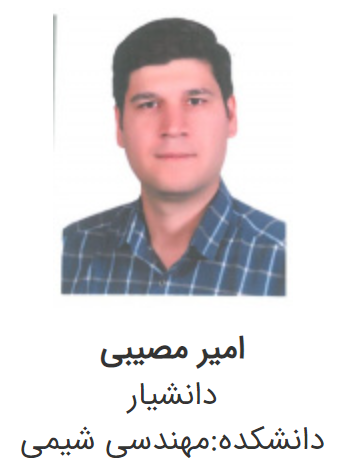 برگزیدگان در حوزه فناوری و نوآوری
فناور برتر
دکتر حسین حیدری از شرکت مهندسان پایش وضعیت امیرکبیر
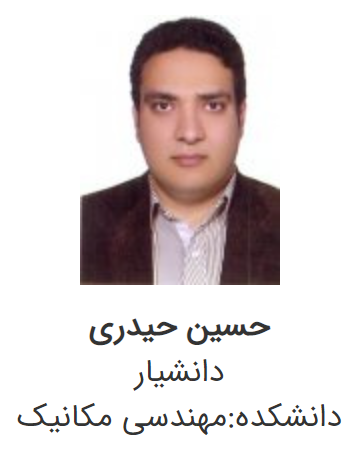 ایده برتر
مهندس محمد رضا صابری از شرکت گل نرگس
تولید و فرآوری محصولات بهداشتی از گیاه داروئی لوفا
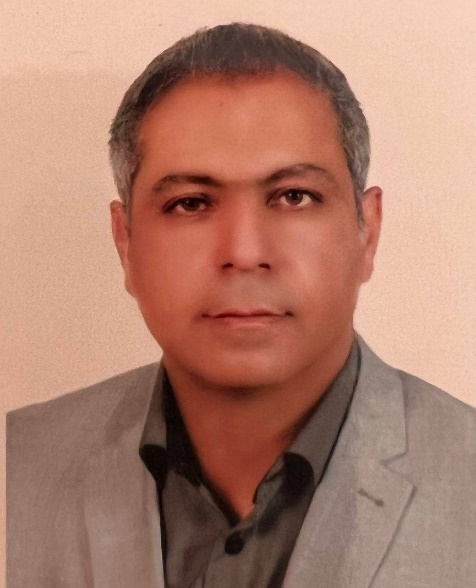 هسته فناور برتر
دکتر بهناز مقدسیان از شرکت اکسیر پژوهان پوست
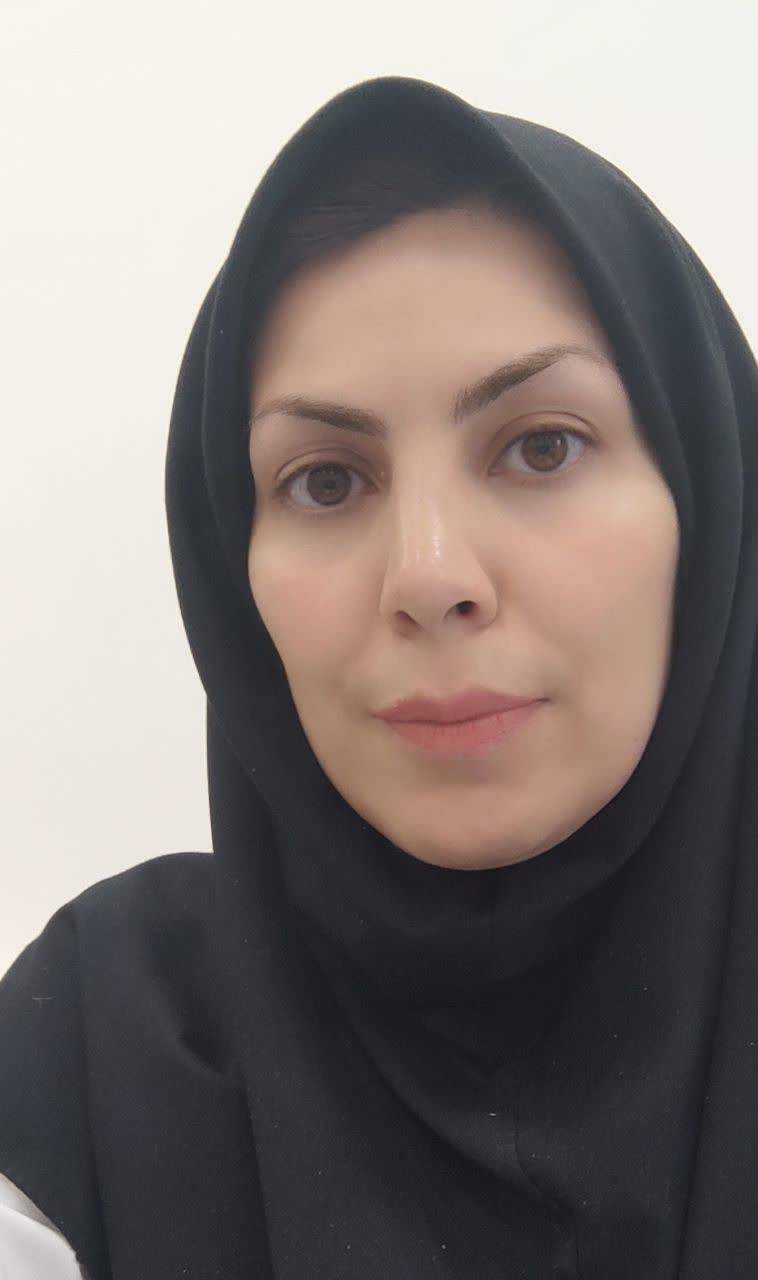 استاد مدعو برتر پژوهشیو پژوهشگر برتر آزاد استانی
دکتر عارف شکری از گروه مهندسی شیمی
مدیر پژوهشی شایسته تقدیر
دکتر الهام رجبی مدیر مرکز رشد و عضو هیات علمی دانشکده عمران
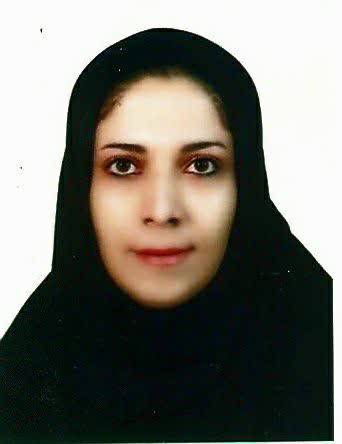 کارشناس اجرائی برتر پژوهشی
مهندس عطیه گنجعلی کارشناس گروه ژئودوزی و مهندسی نقشه برداری
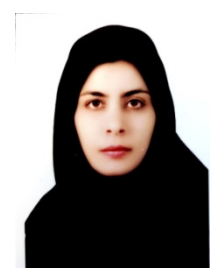 دانشجوی برتر پژوهشی
مهندس یاسر گلستانی دانشجوی کارشناسی ارشد عمران
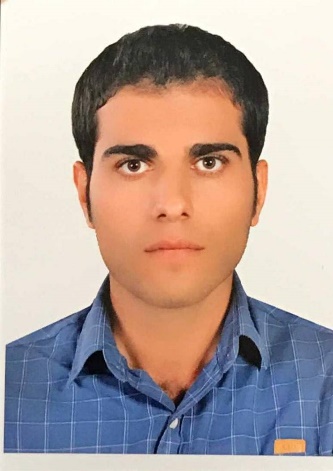 مقالات شاخص
قرار گرفته در 10 درصد گروه موضوعی
چاپ مقاله در مجله Energy
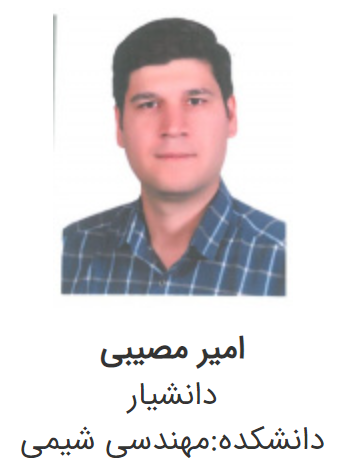 ا
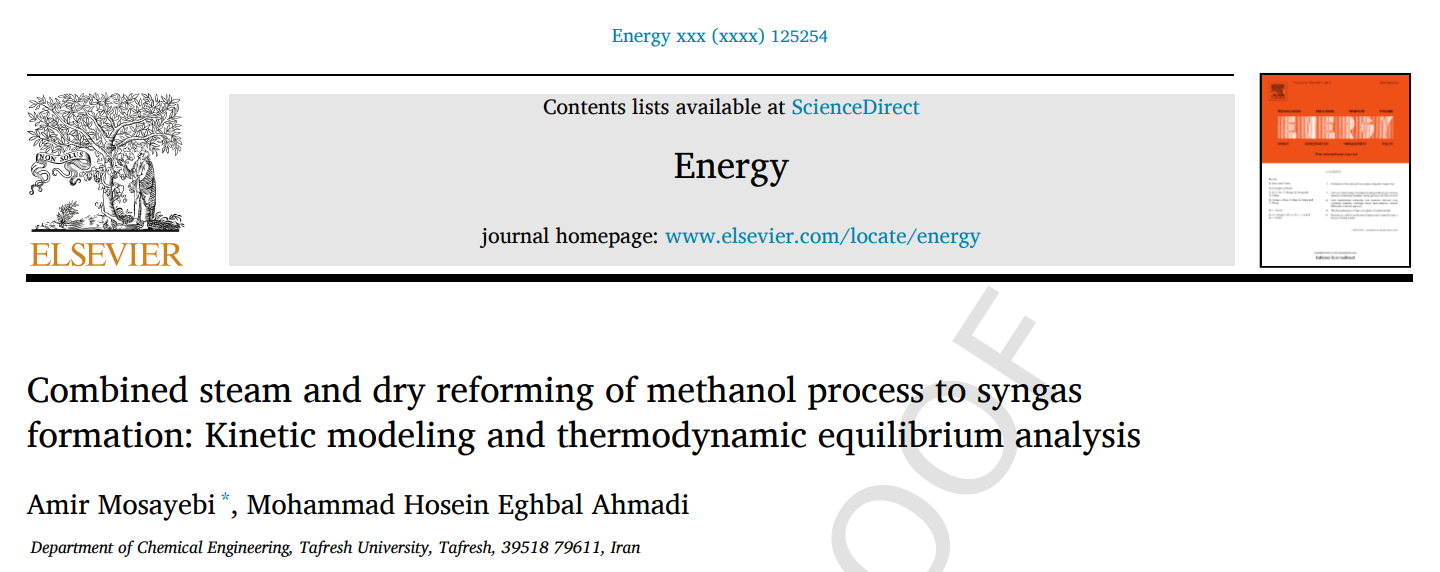 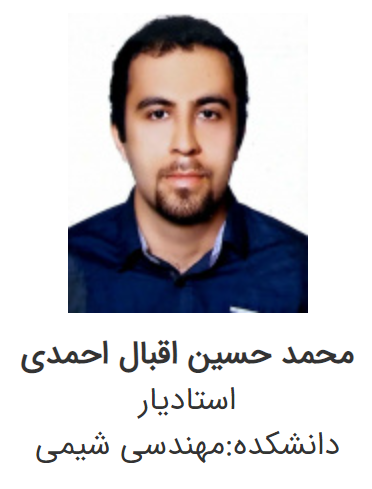 چاپ مقاله در مجله International Communication in Heat and Mass Transfer
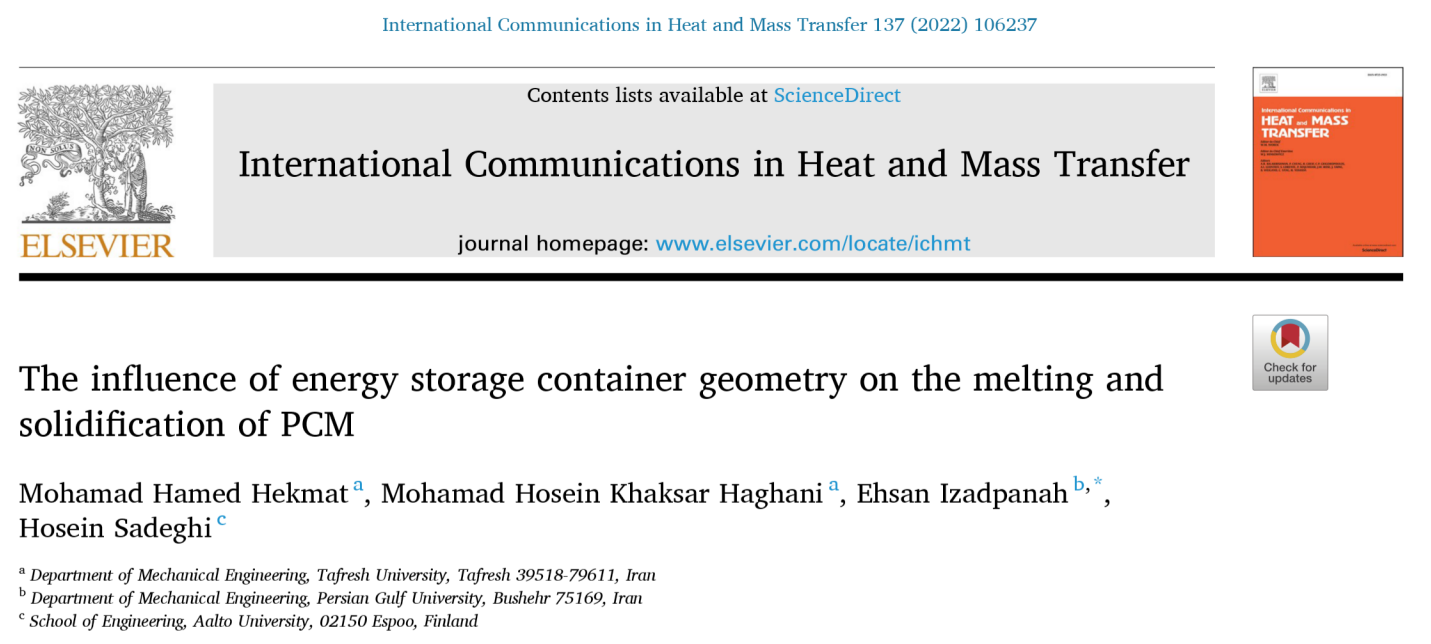 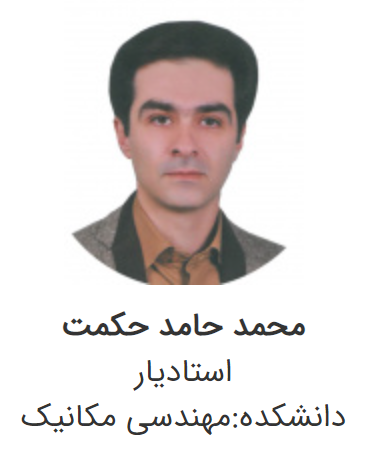 چاپ مقاله در مجله Composite Science and Technology
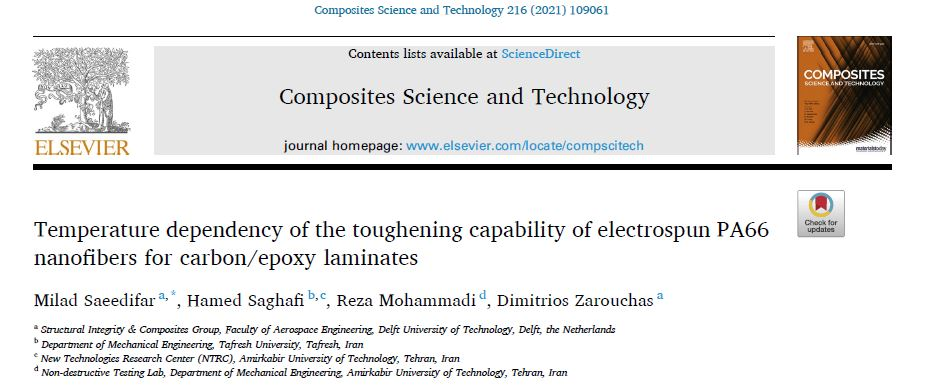 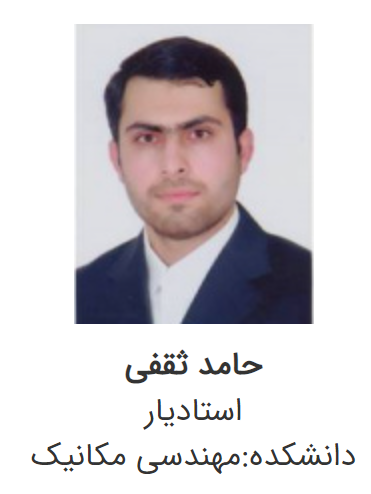 چاپ مقاله در مجله Fuel Processing Technology
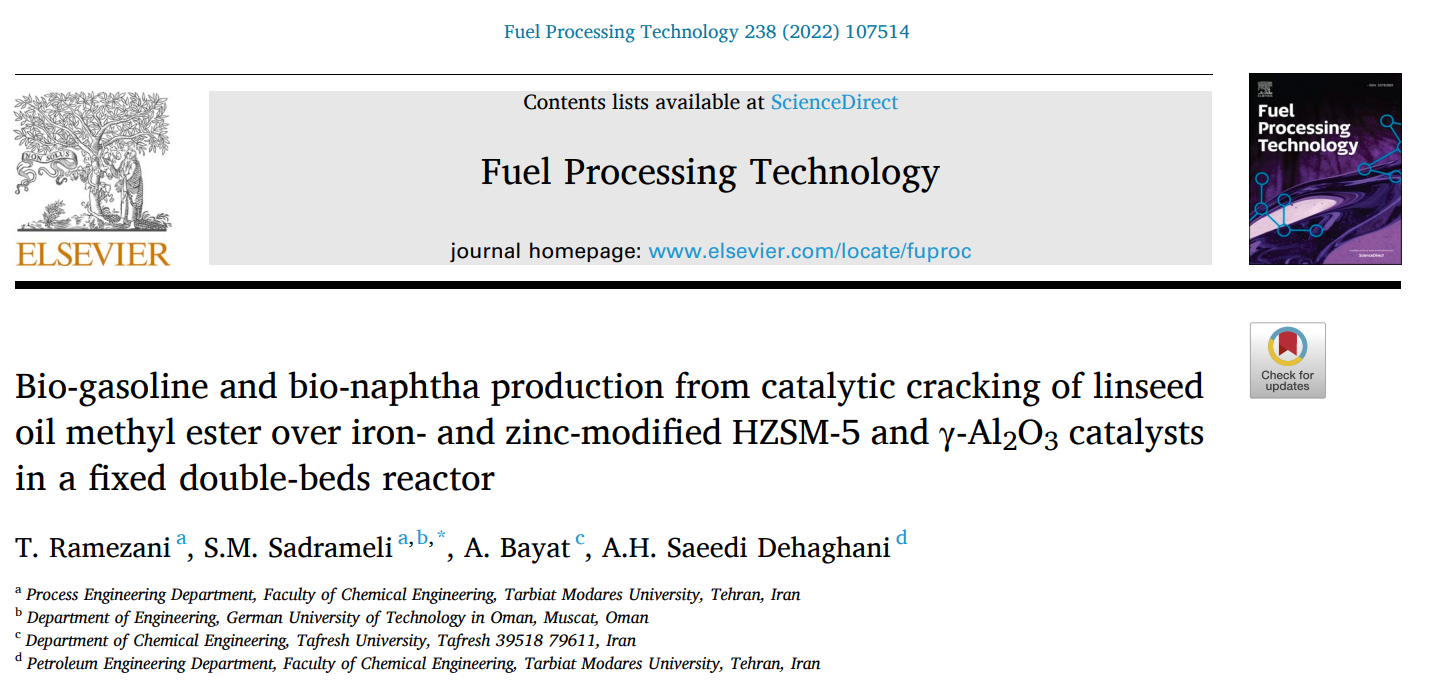 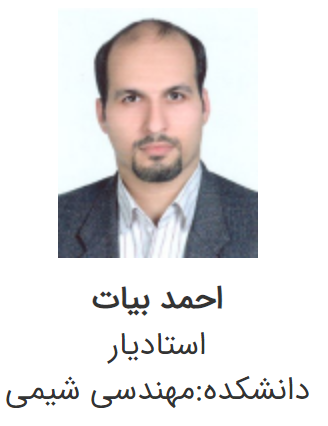